Second week of development
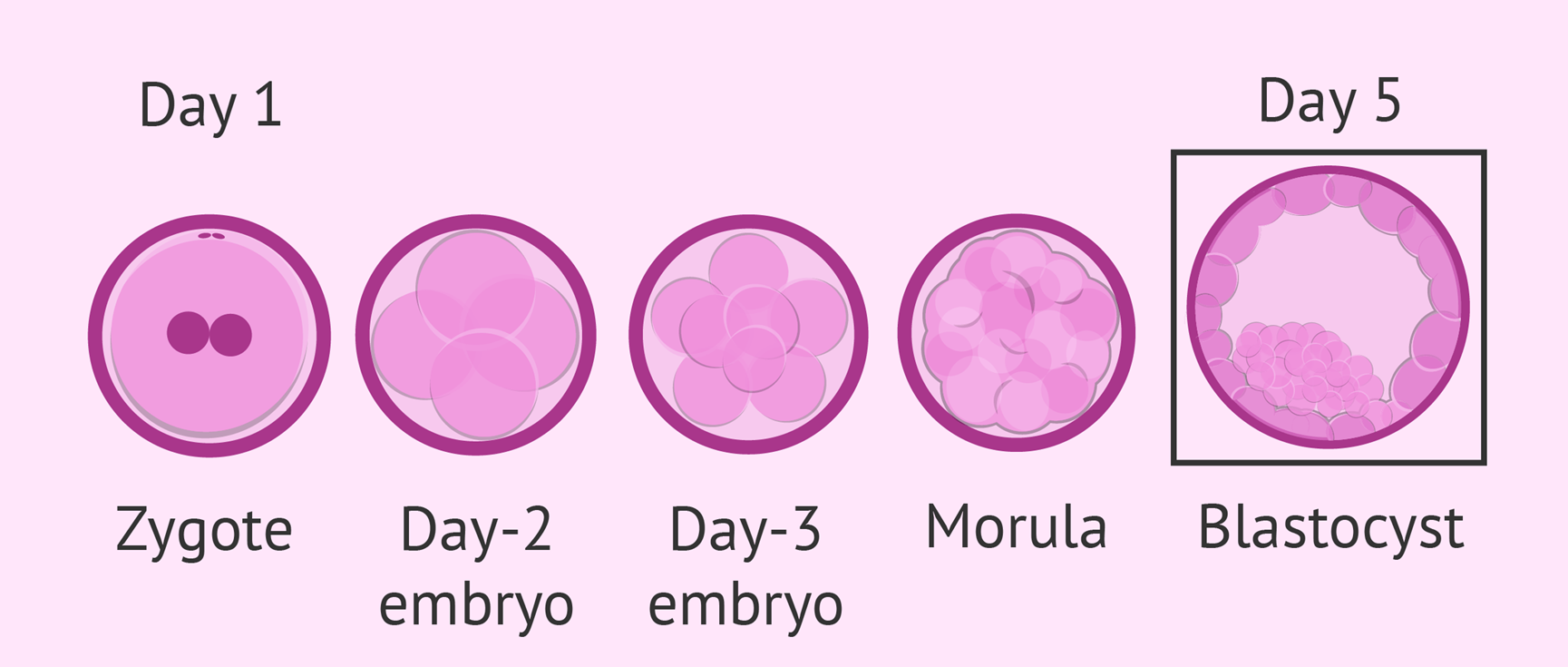 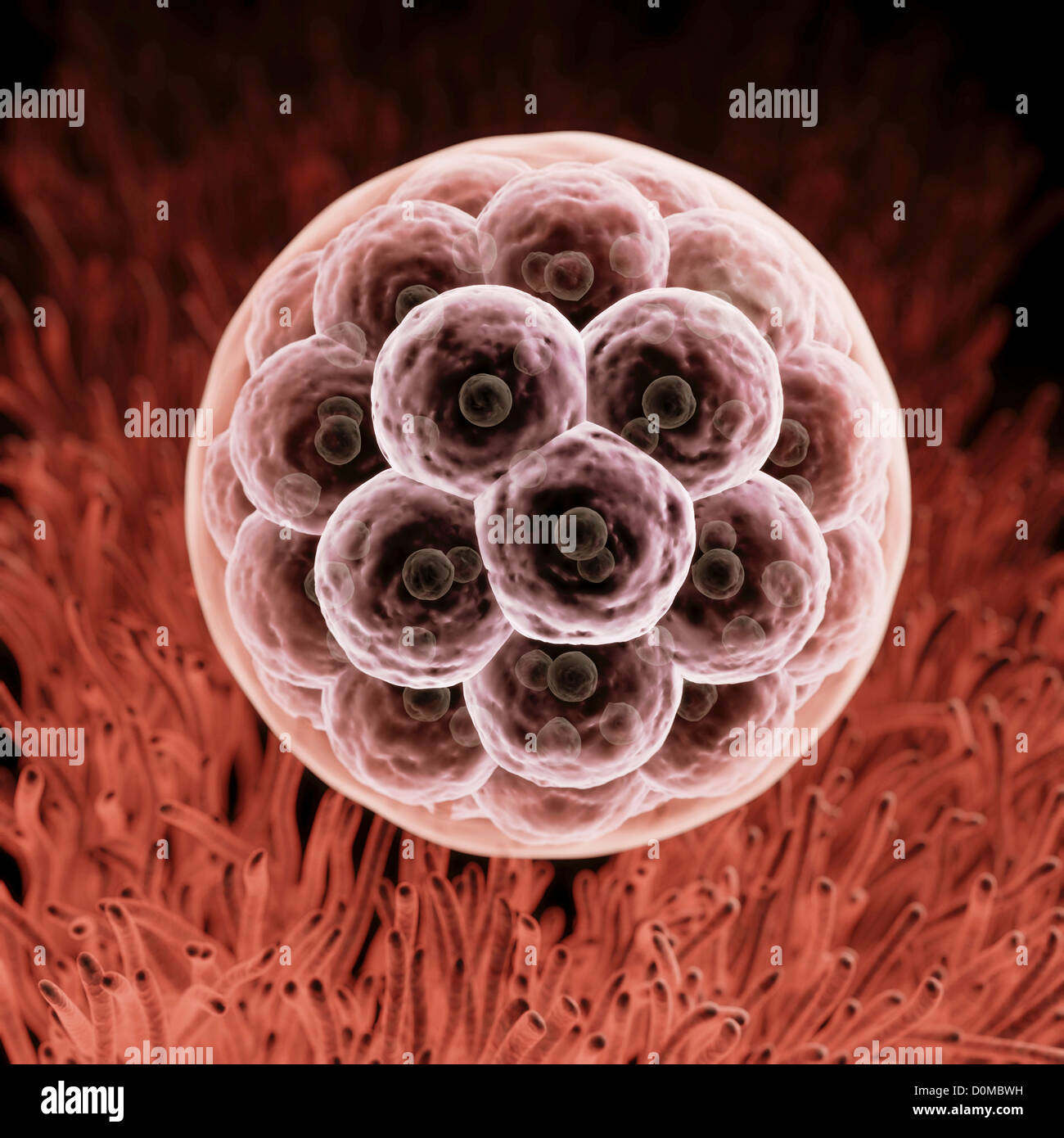 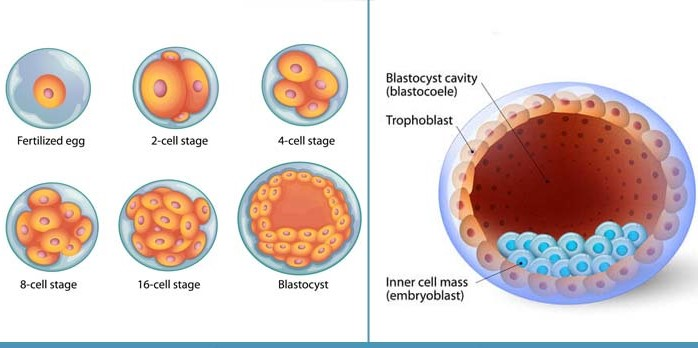 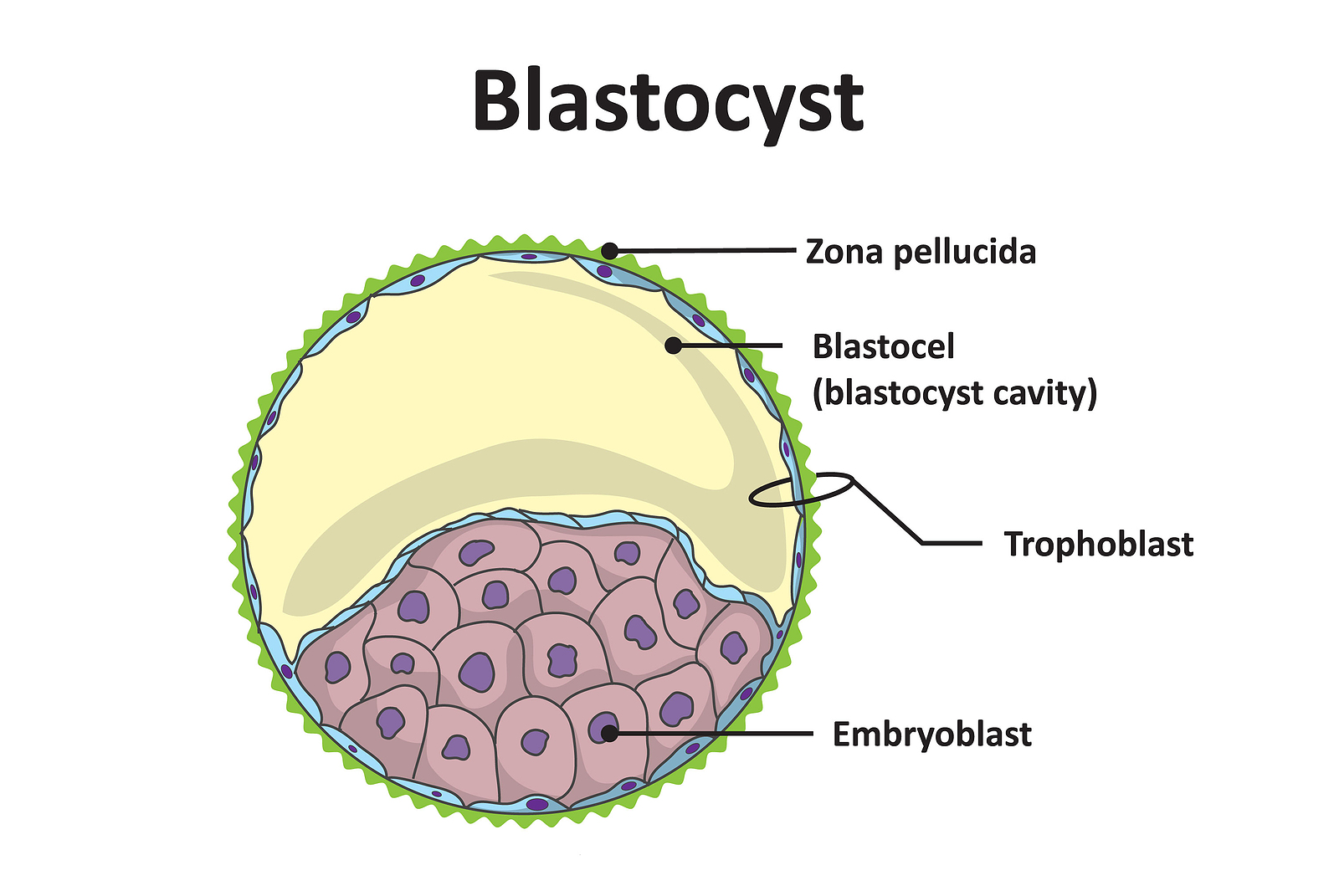 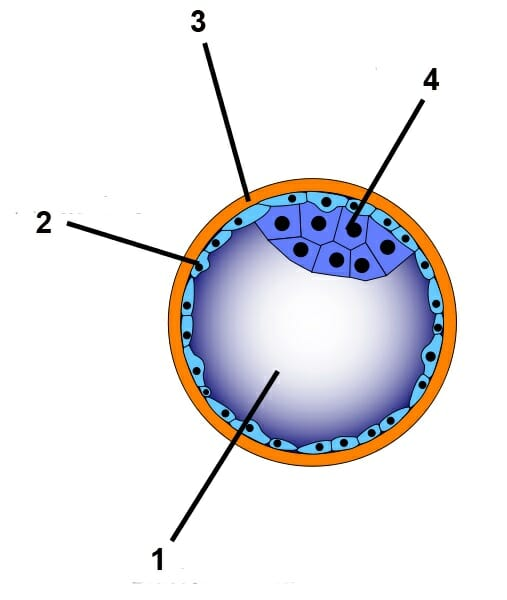 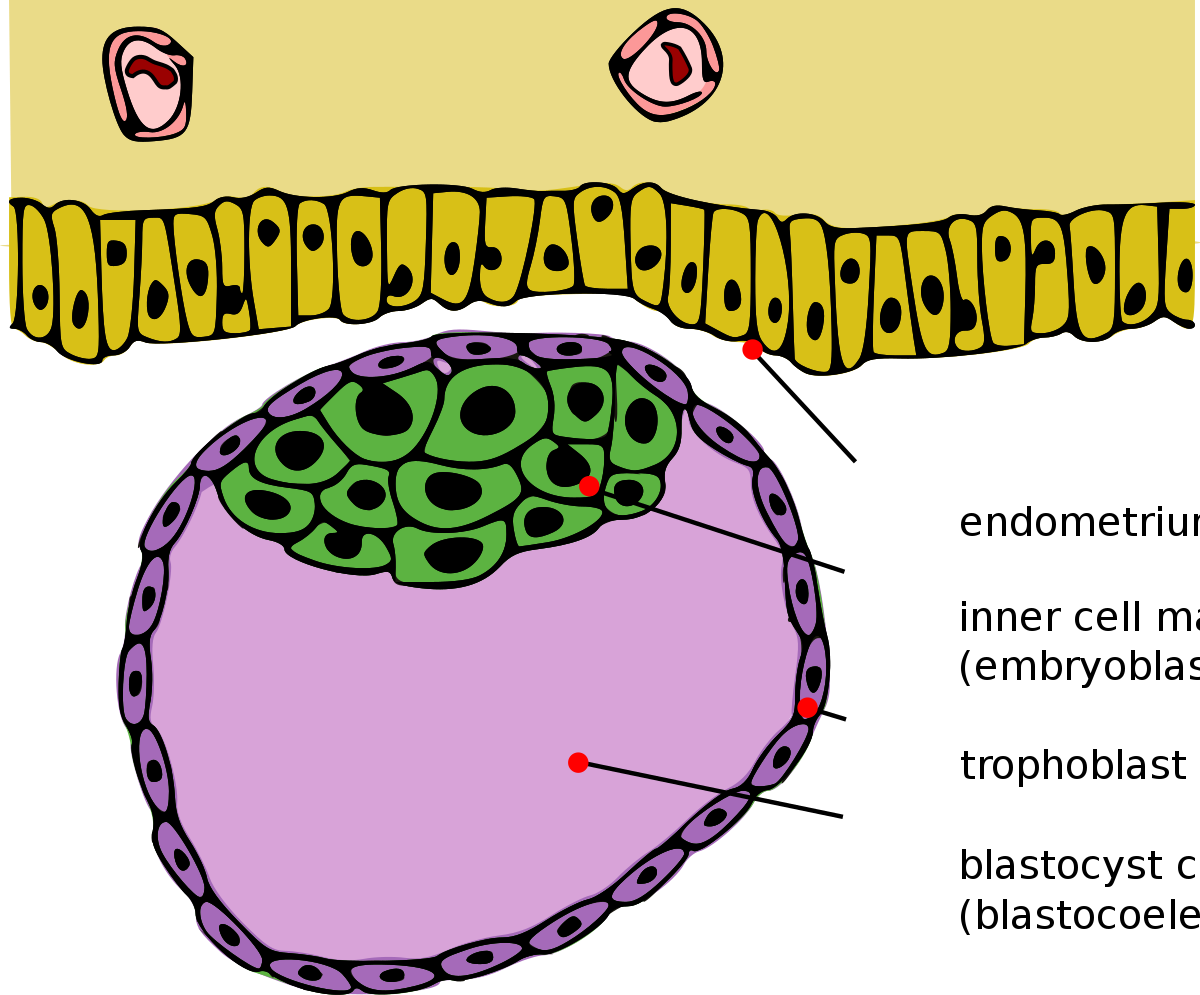 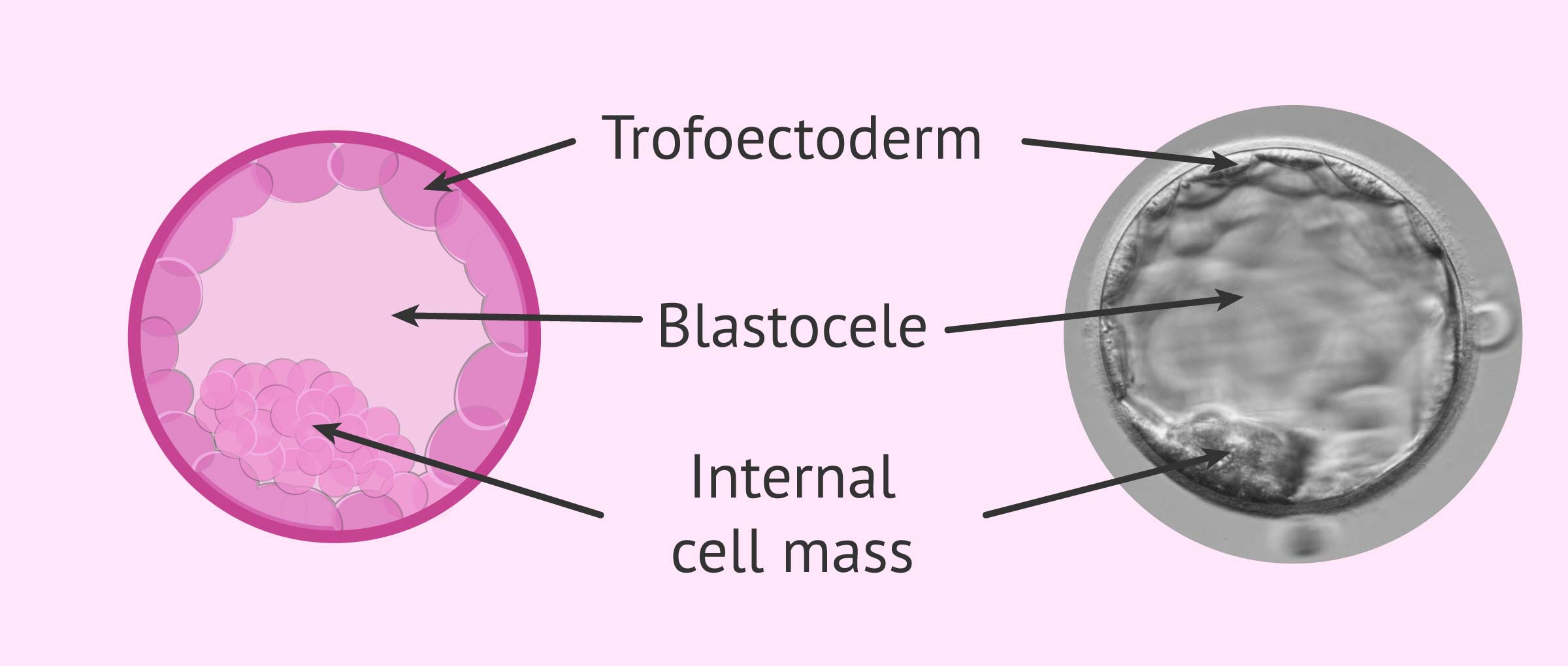 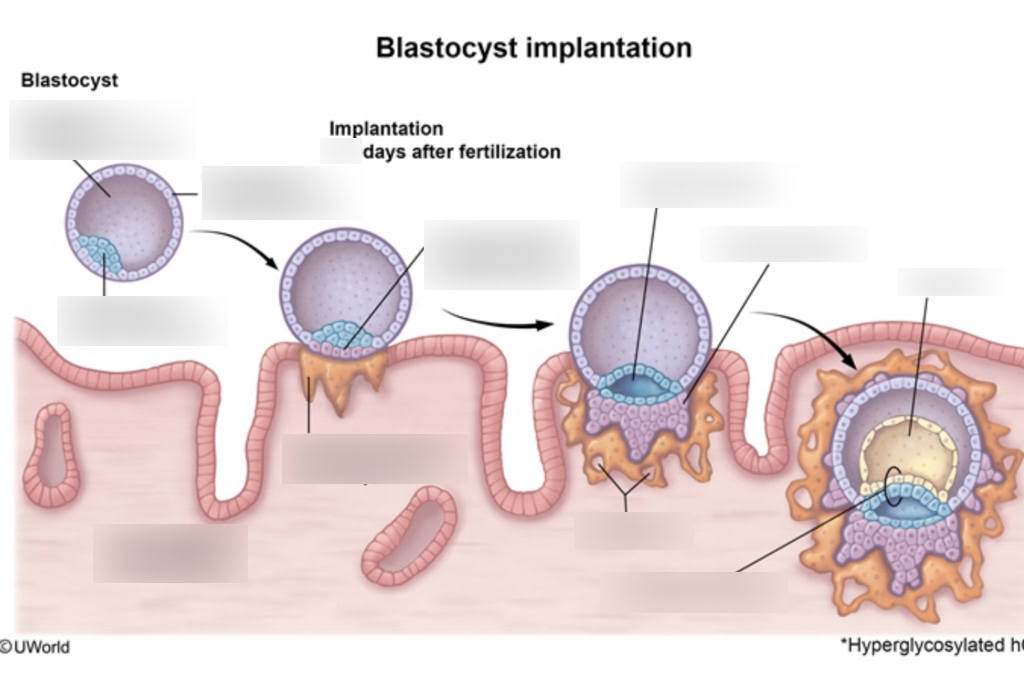 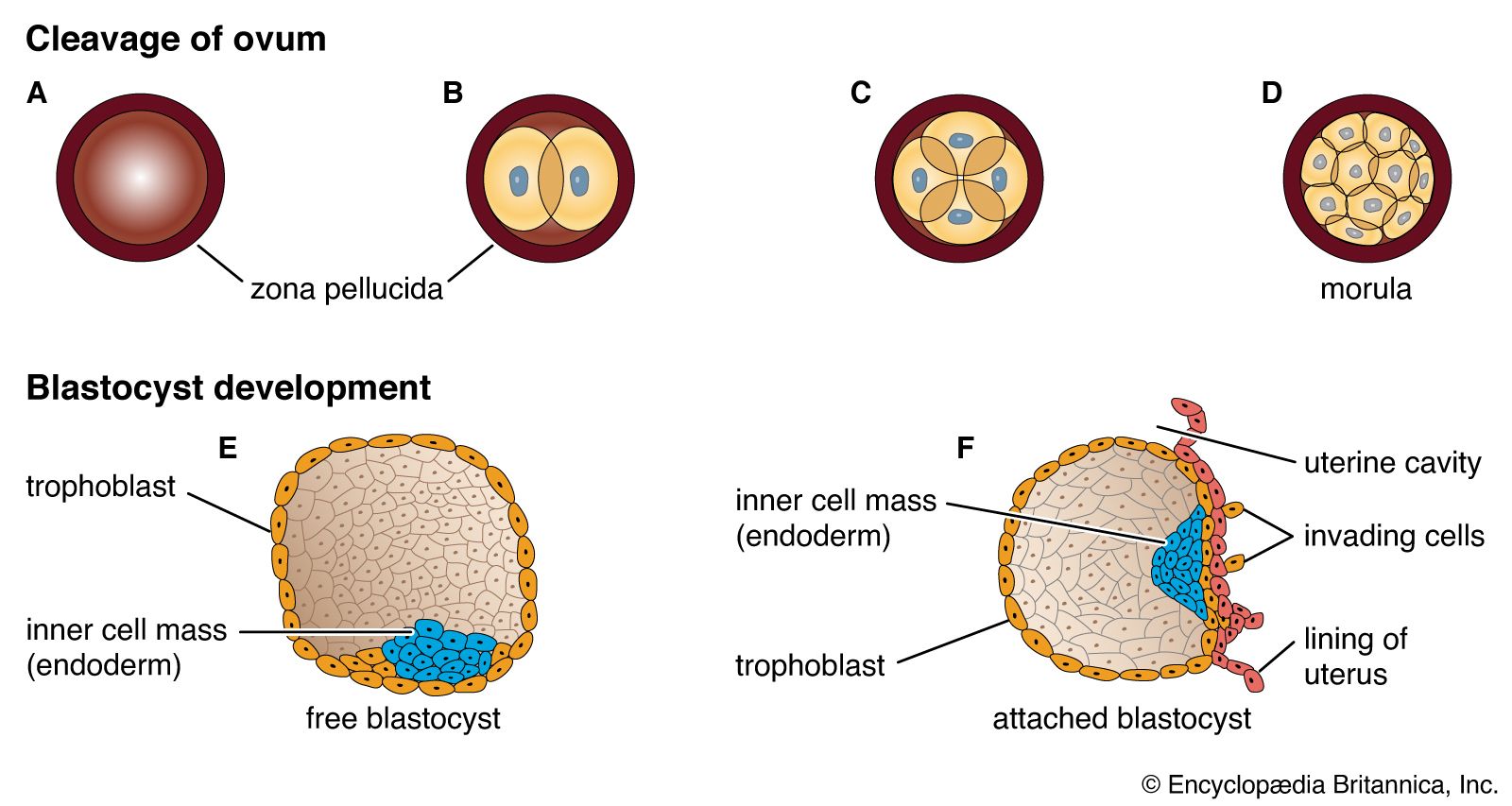 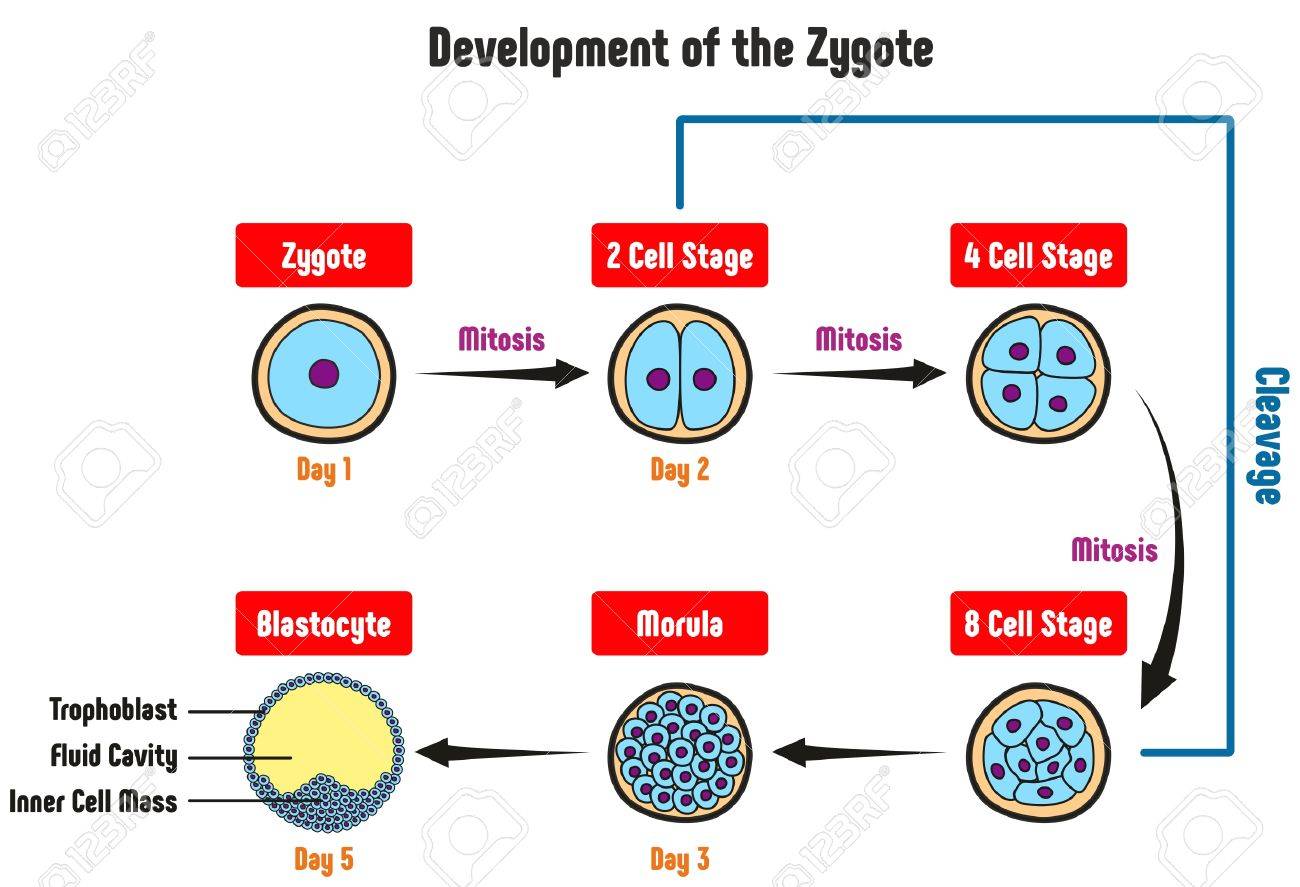